Презентация «Дымковская игрушка» А.В.Абрамова
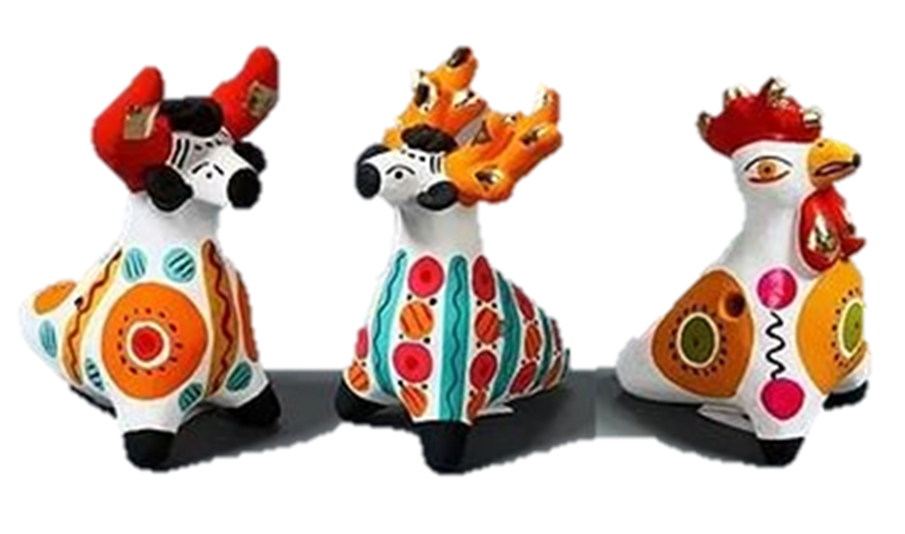 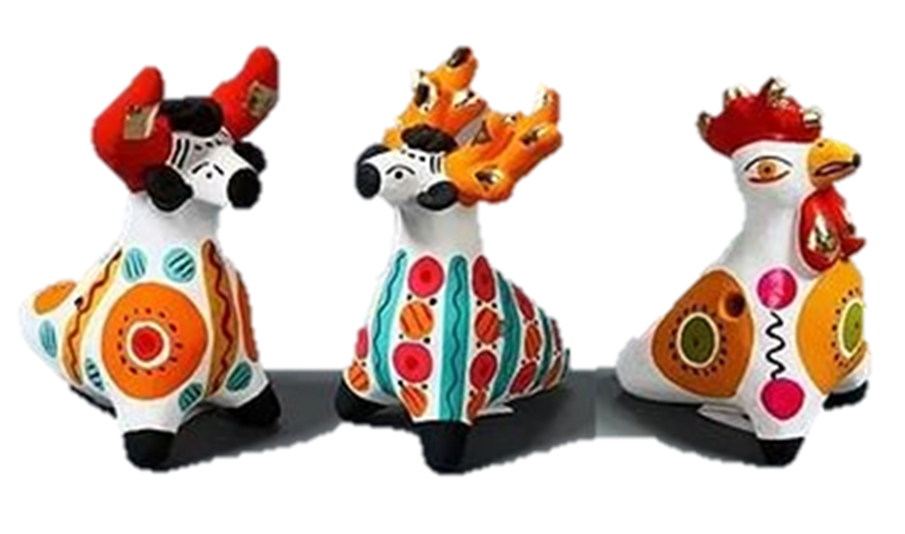 Дымковская игрушка — изделие ручной работы
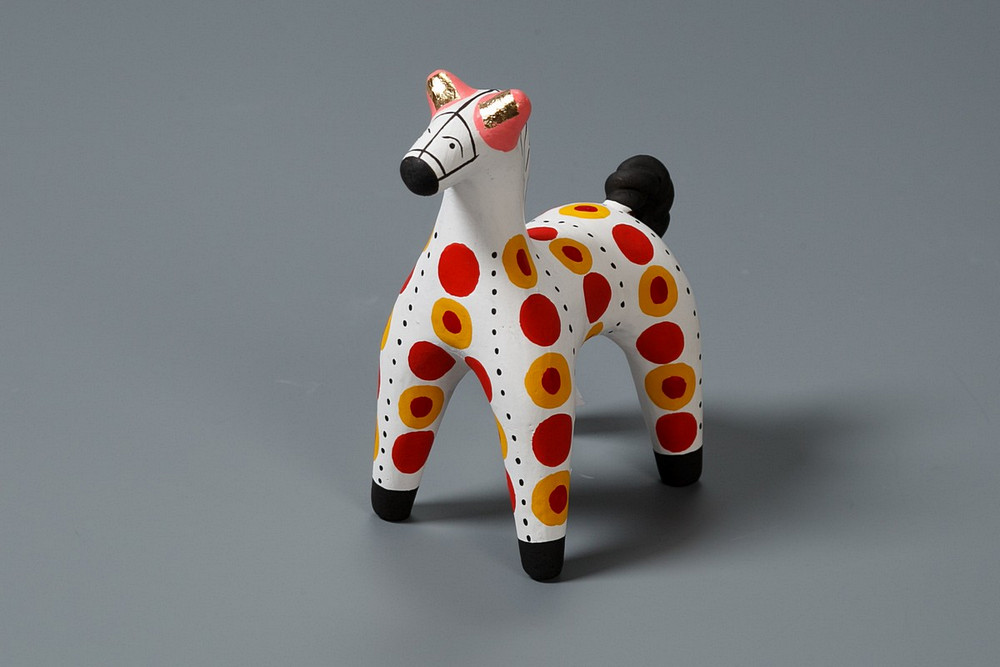 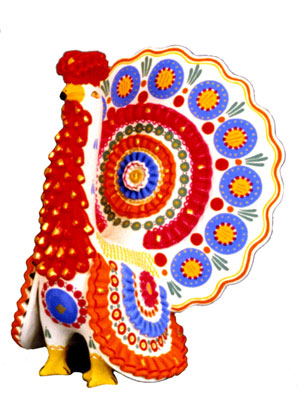 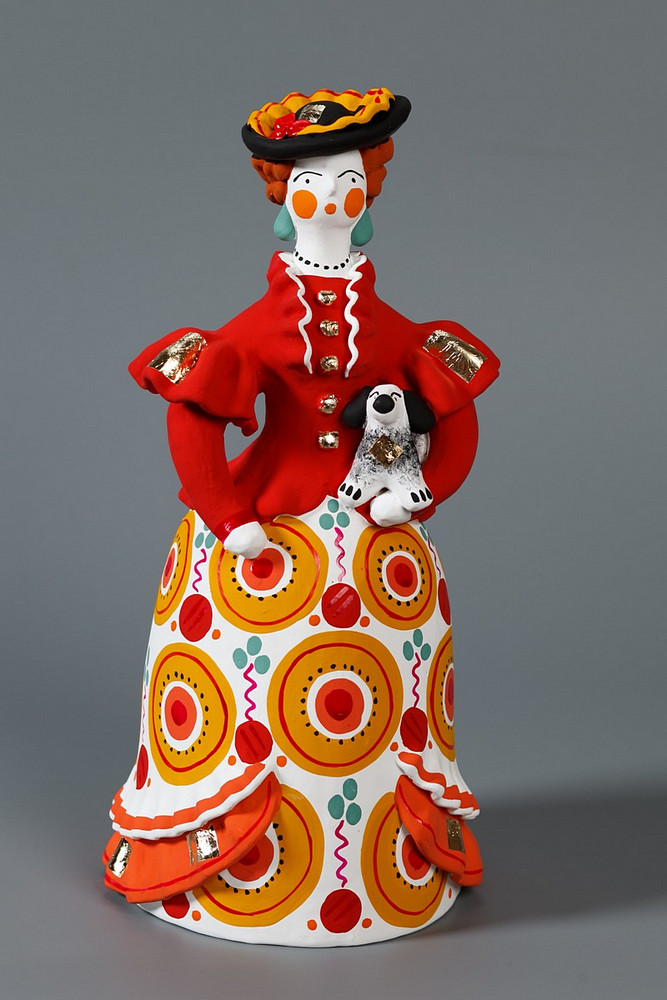 сюжеты:
 няньки с детьми, водоноски, бараны с золотыми рогами, индюшки, петухи, олени, молодые люди, скоморохи, барыни.
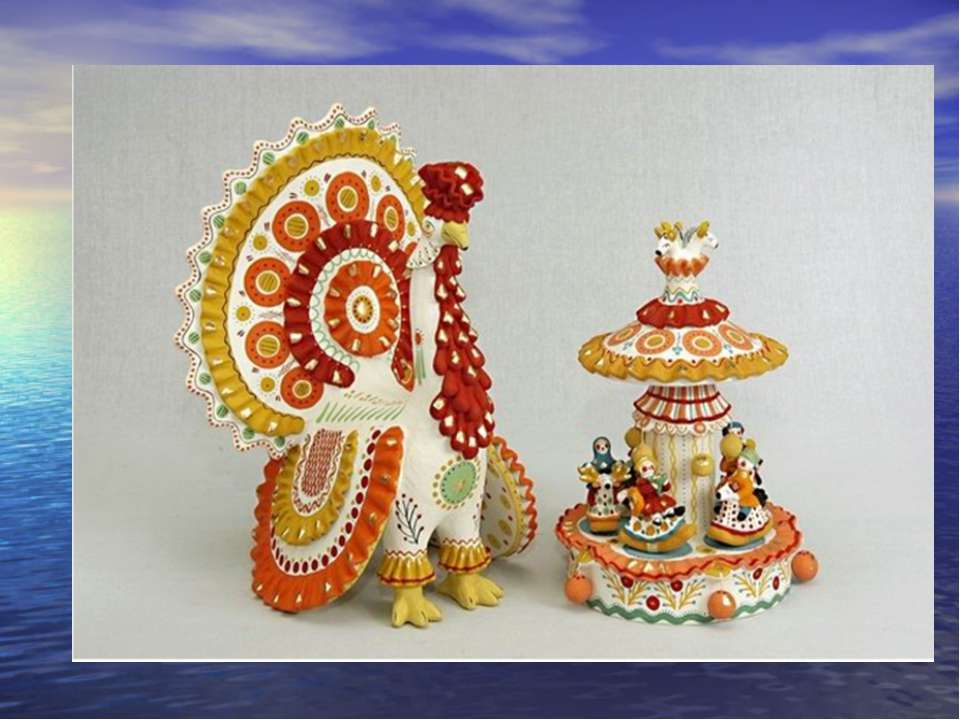 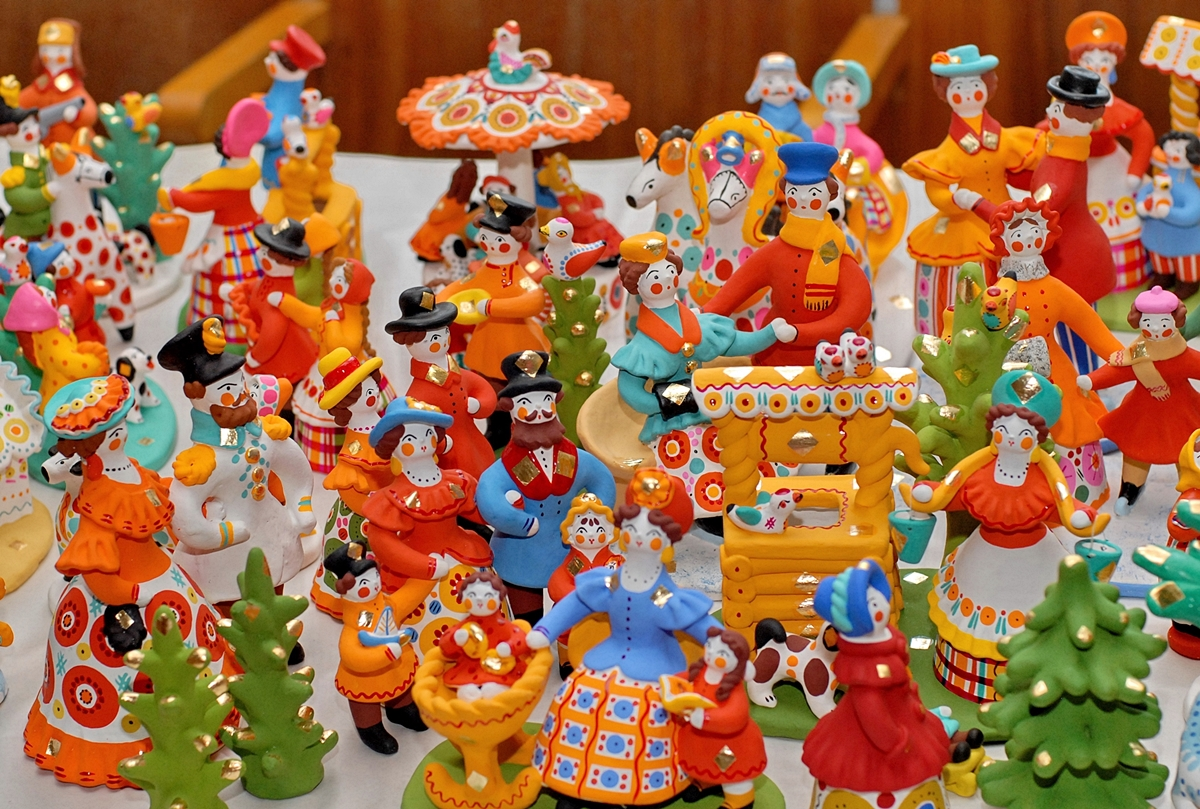 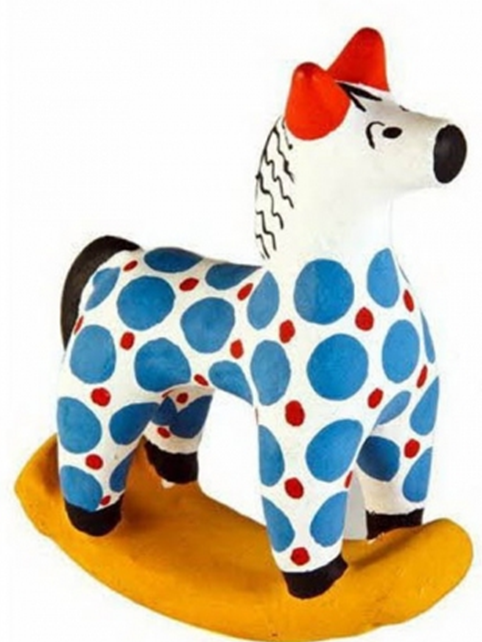 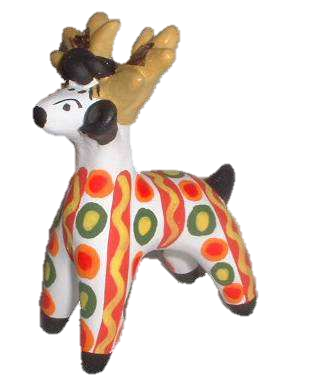 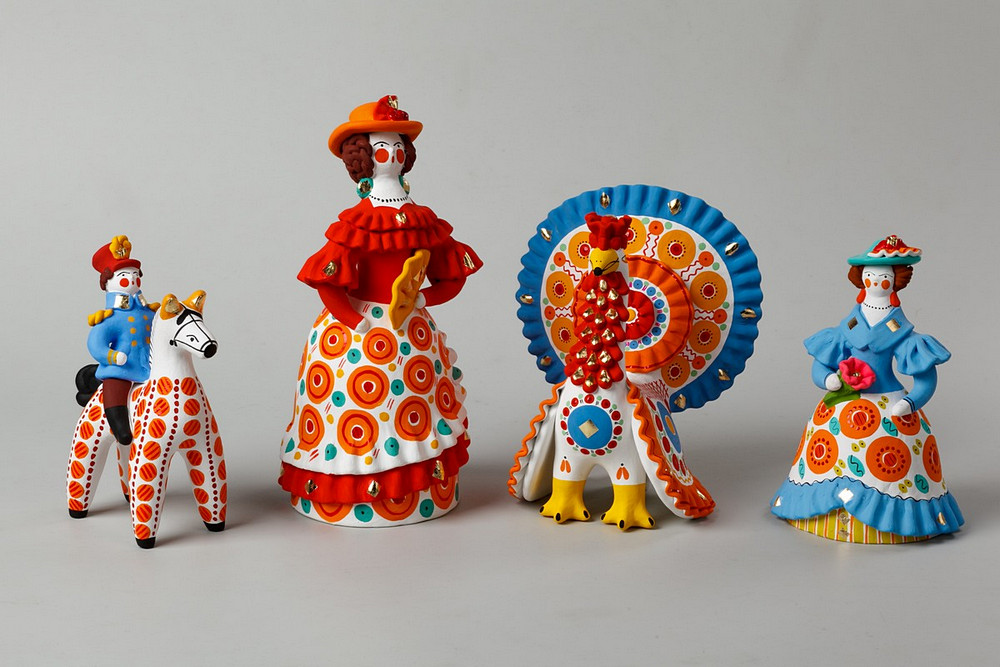 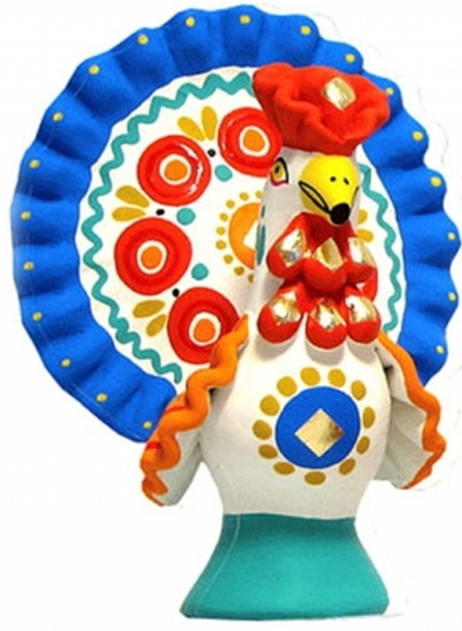 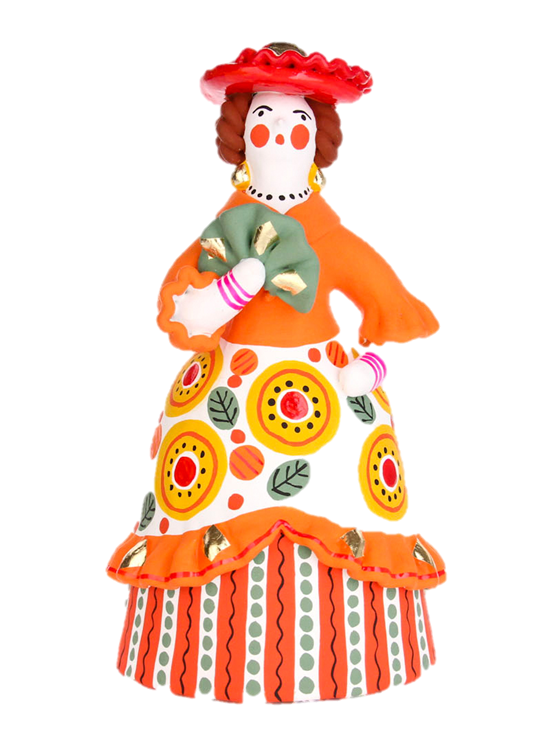 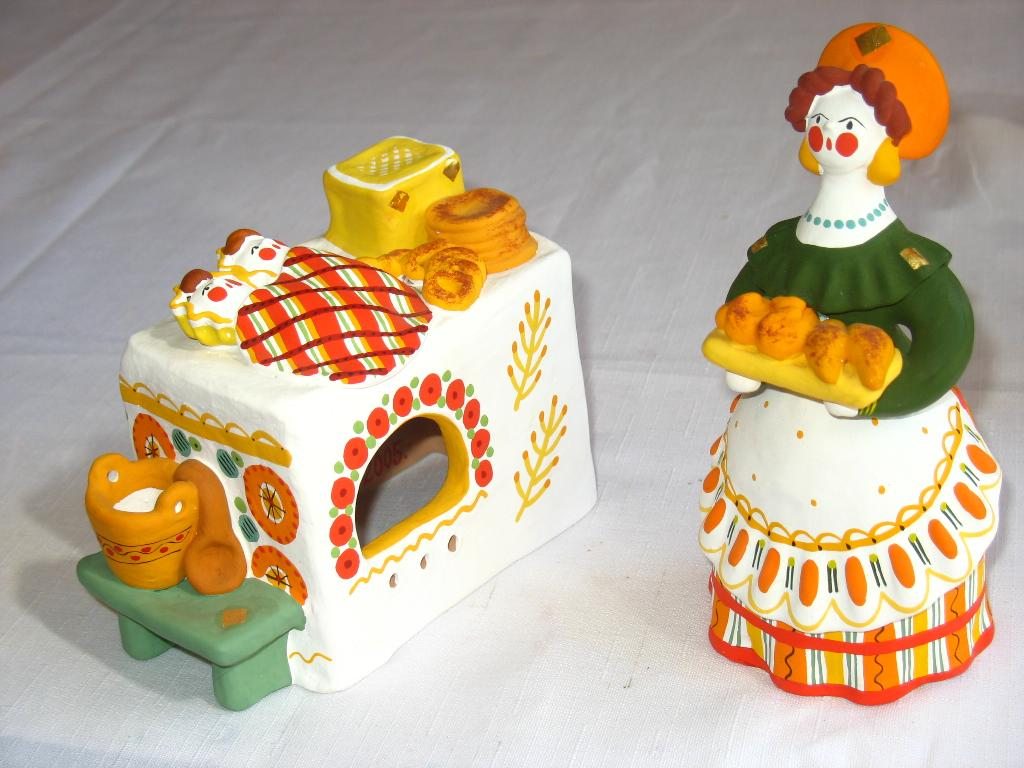 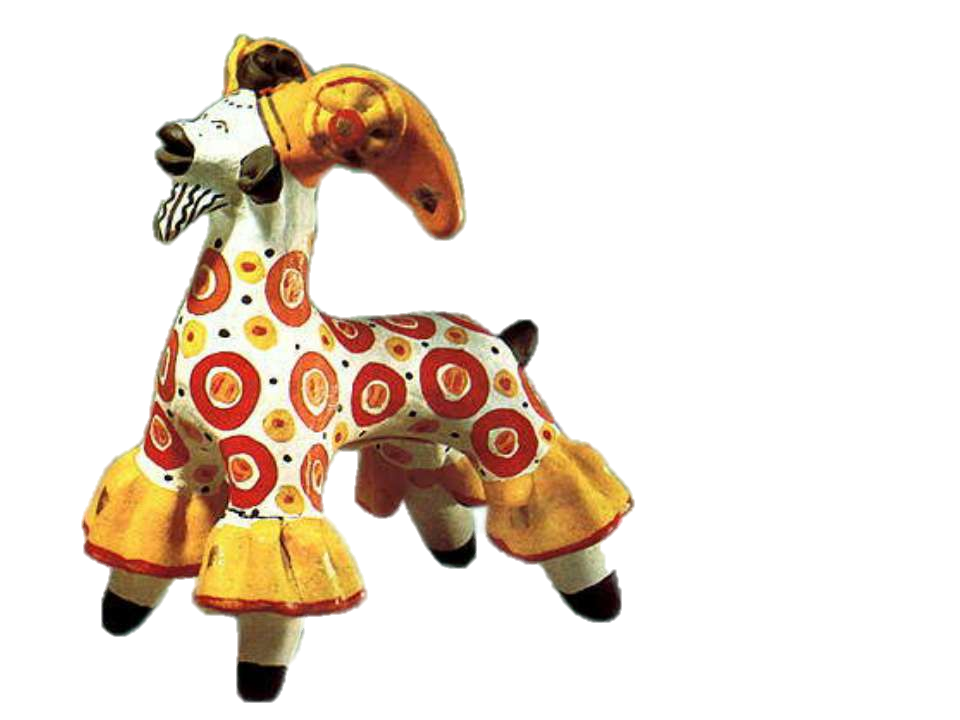 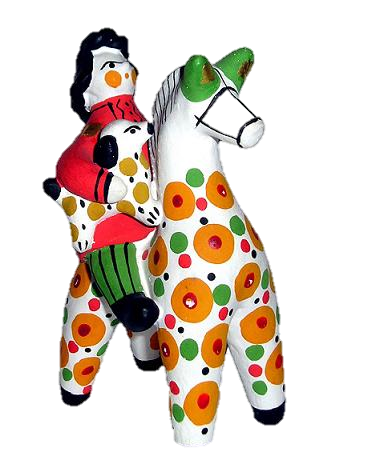 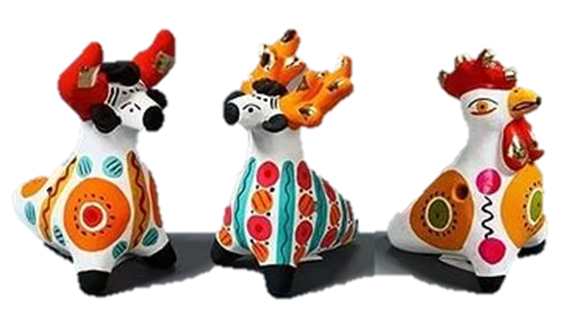 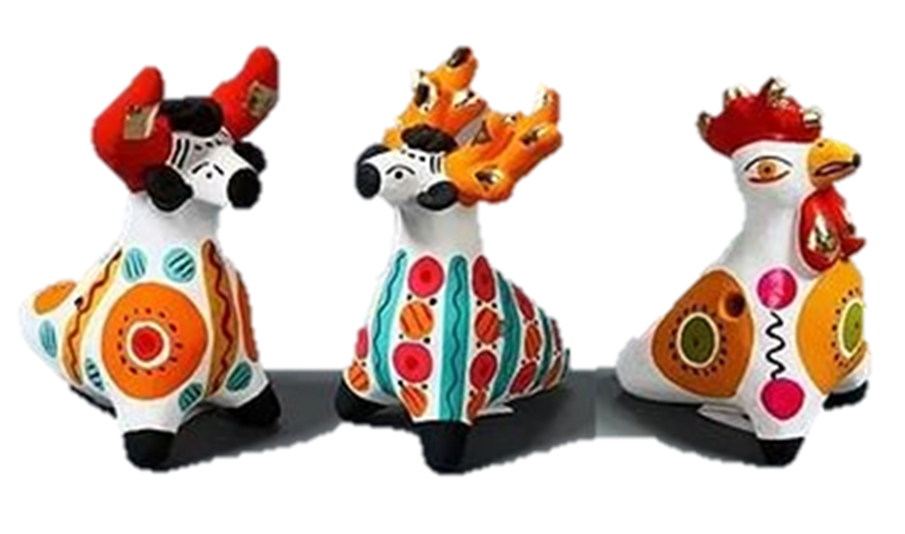 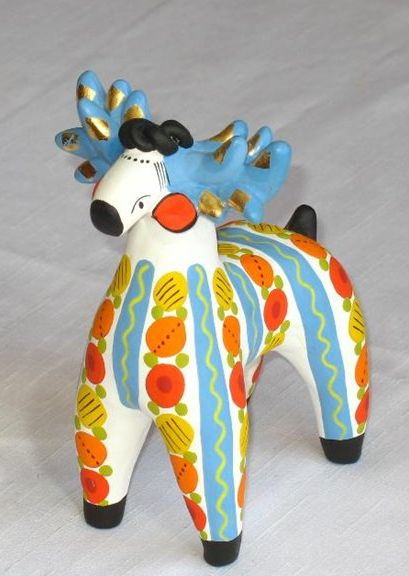 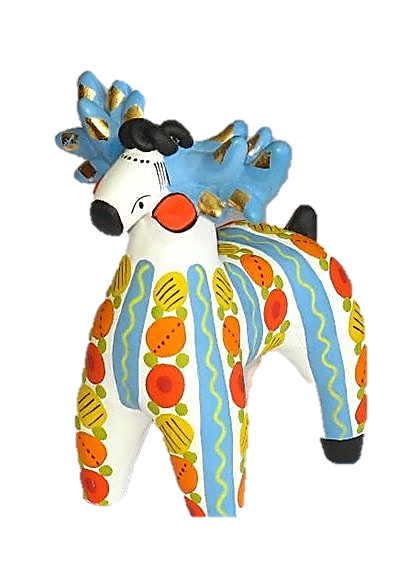 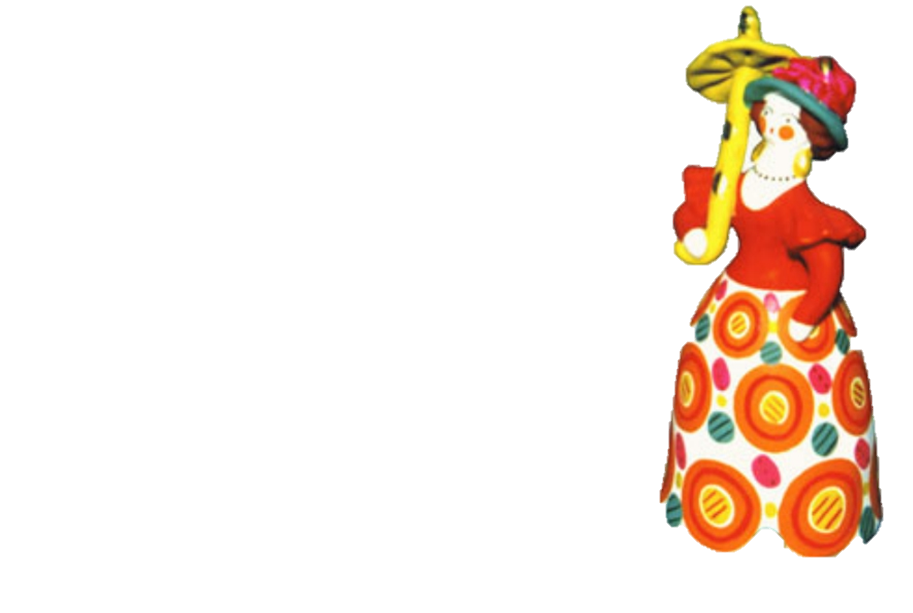 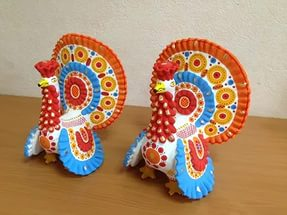 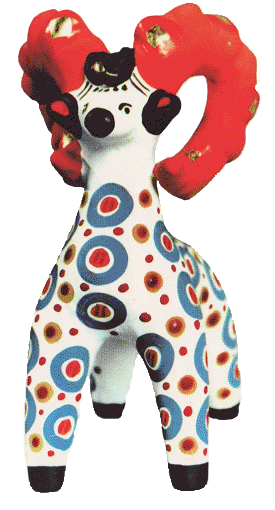 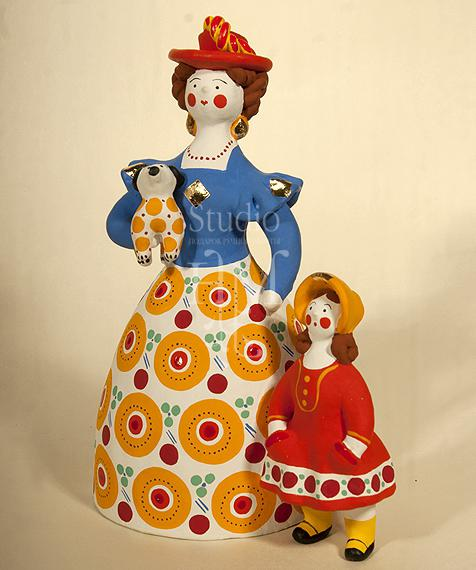 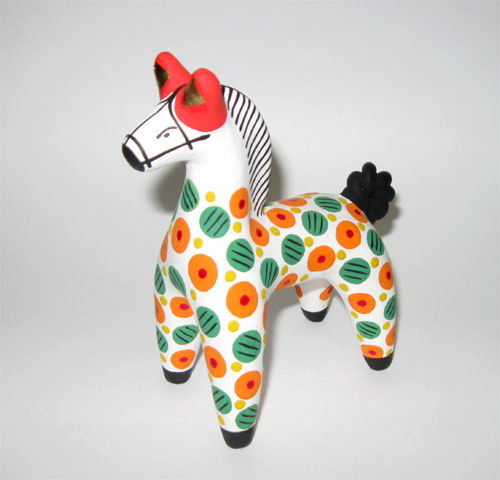 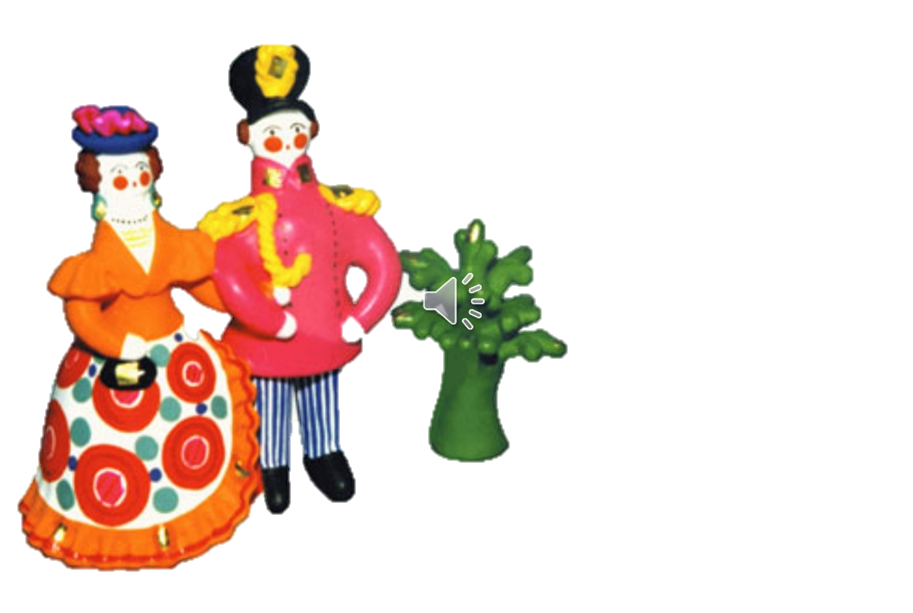 На этом фото все герои дымковской игрушки
Элементы дымковской росписи
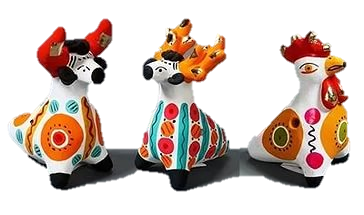 Спасибо за внимание!
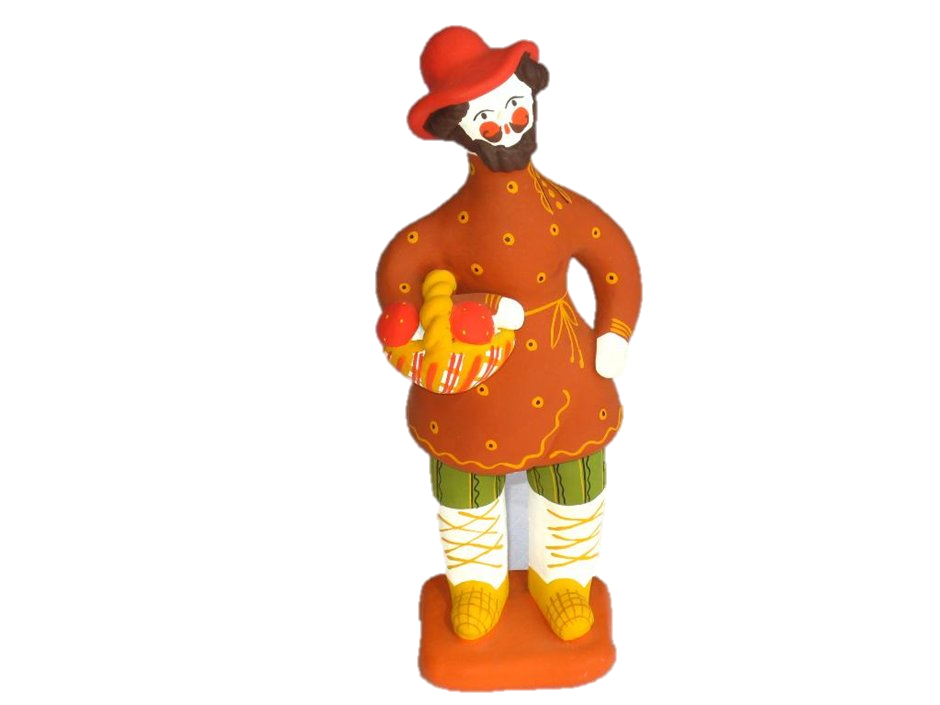